DIRECT-STEM
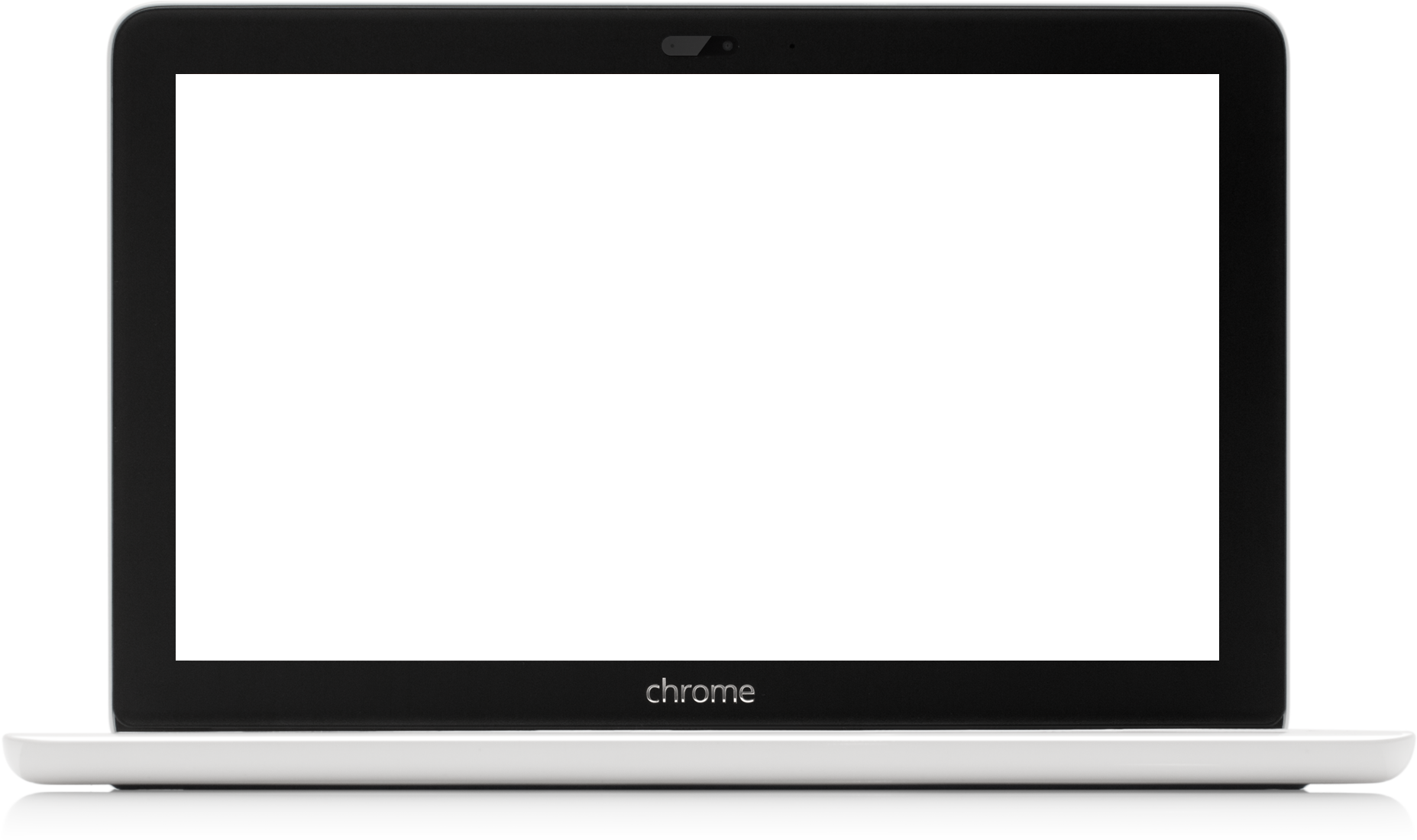 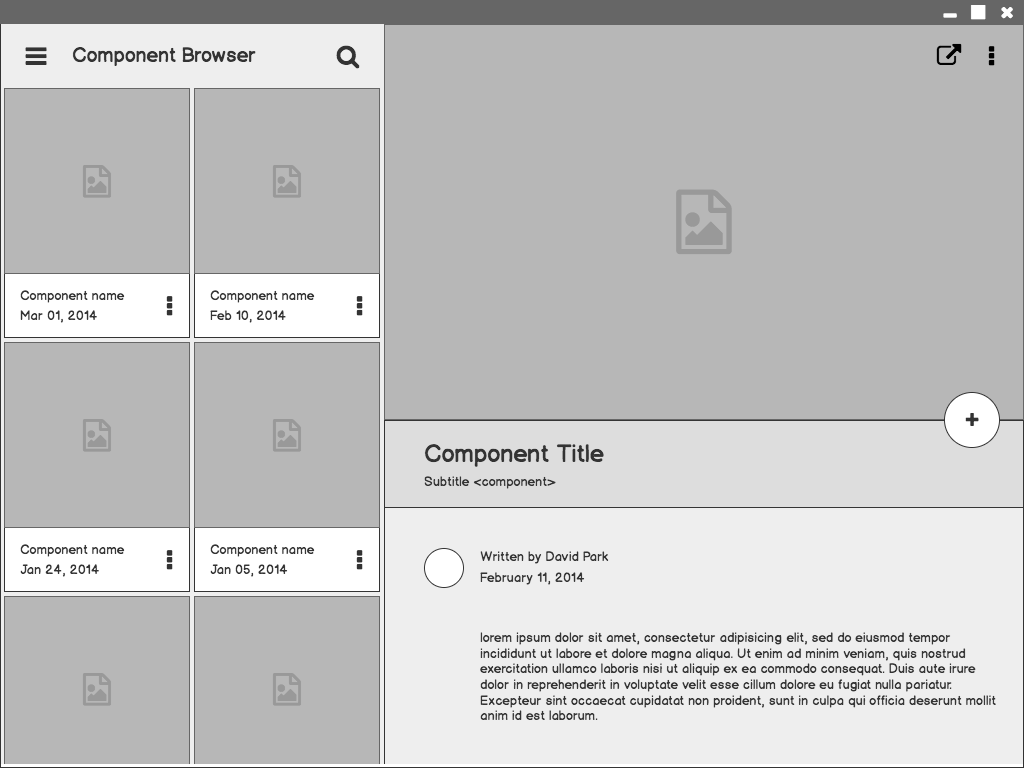 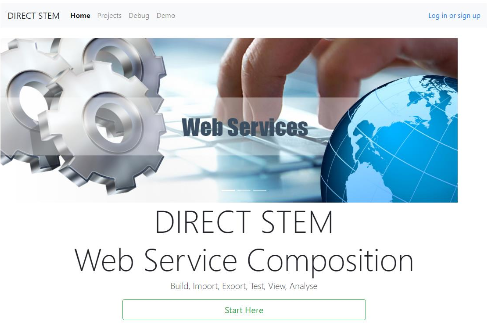 Visualization Tool for Composition
of Cloud Computing Services
Faculty Advisor:
           Dr Jiang Guo
Graduate Advisor:
           Davis Louie
Team:
Zolangi Ramirez
Hongsuk Choi
Sudip Baral
Gonzalo Serrano
Johnson Truong
Team Roles
Front End:
Zolangi - Project Lead
Choi - QA Lead
Sudip - Components Lead
Back End:
Johnson - Requirements Lead
Gonzalo - Documentation Lead
What is It?
Tools Required
Project Challenges
Project Components
Demo of Project
Back End
Progress
Timeline
Outline
What is the Visualization Tool for Composition of Cloud Computing Services?
Combination of Web Services

A web application used to create a web service out of already existing web services
Users will be able to use this visualization tool to model the architectures of cloud computing services based systems.

Example: Weather & Maps = get temperature for location
Temperature in Fahrenheit? Use celsius conversion service, get new service
Visualization Tool for Compositionof Cloud Computing Services (VTCCCS)
Tools used to setup Project
Front End
Angular 4
Node.js
Npm
Angular CLI
D3

Back End
Java
Apache Tomcat
Maven
MySQL
Tools
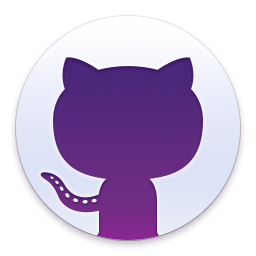 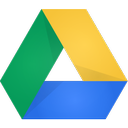 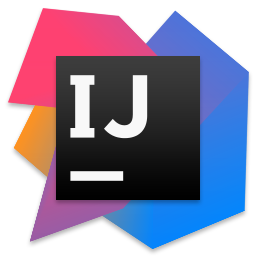 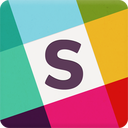 Challenges we encountered
Project Challenges
Understanding Web Services
Backend
Will be discussed later
Learning Angular
Architecture
Components
Templates
Etc.
Using Angular
Angular
Template
	You define a component’s view with its companion template. A template is a form of HTML that tells Angular how to render the component.
Component
A component controls a patch of the screen called a view.
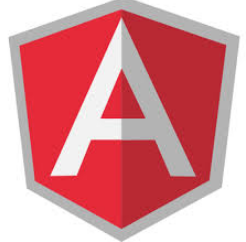 [Speaker Notes: https://angular.io/guide/architecture]
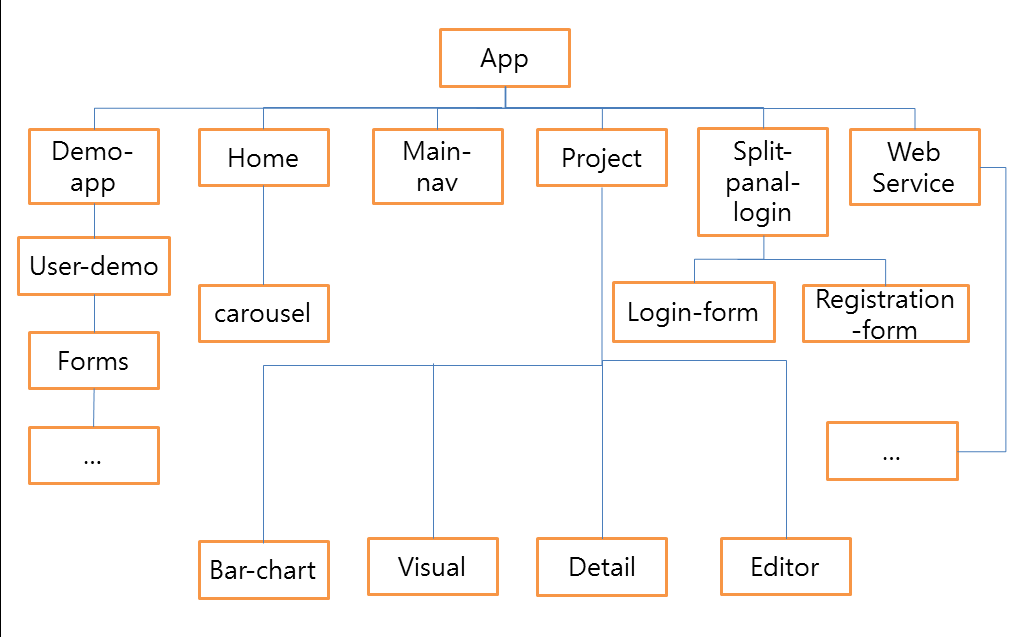 [Speaker Notes: Replace image with image of tutorial completed version image]
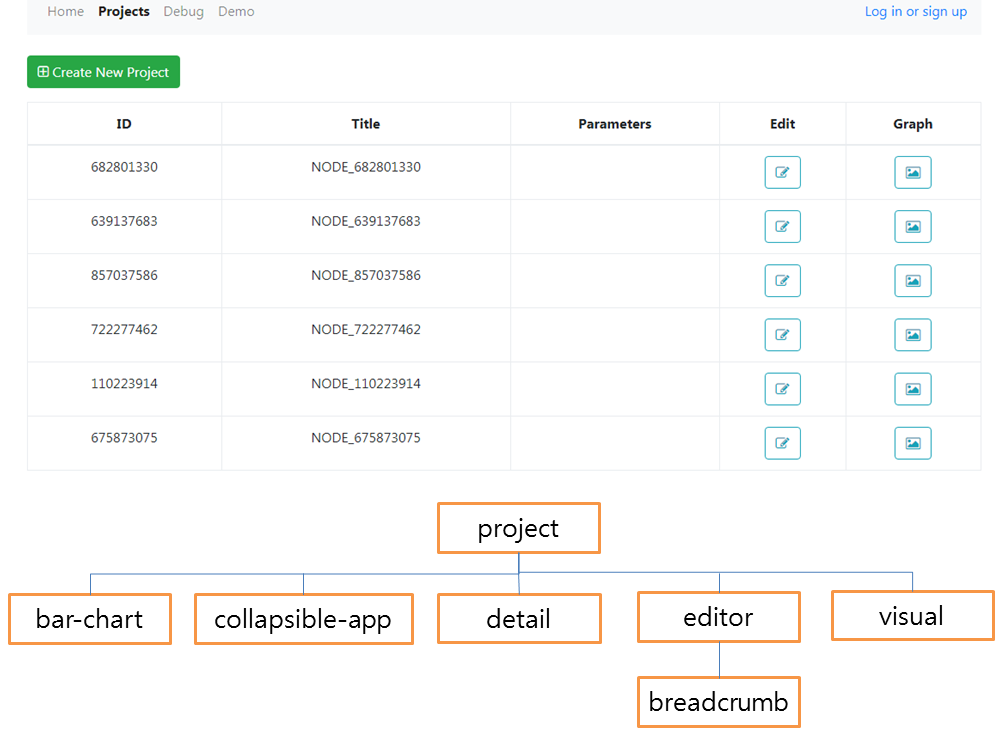 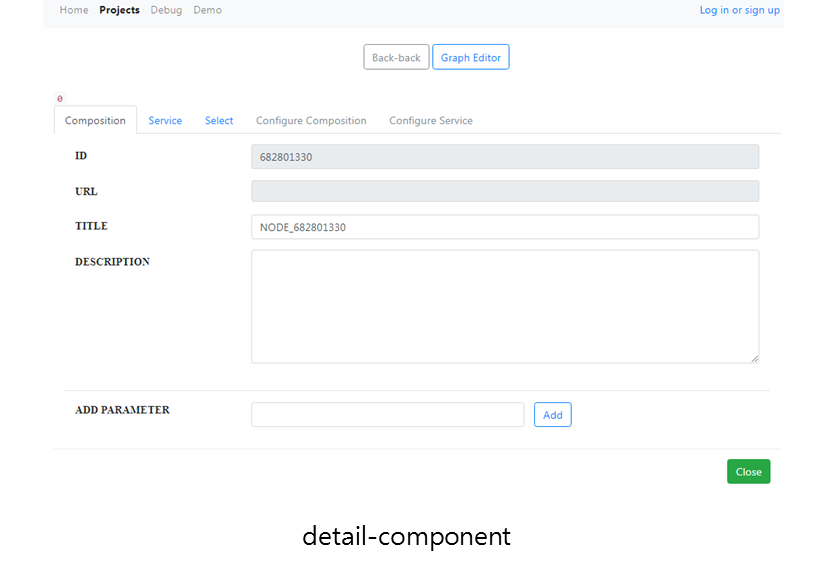 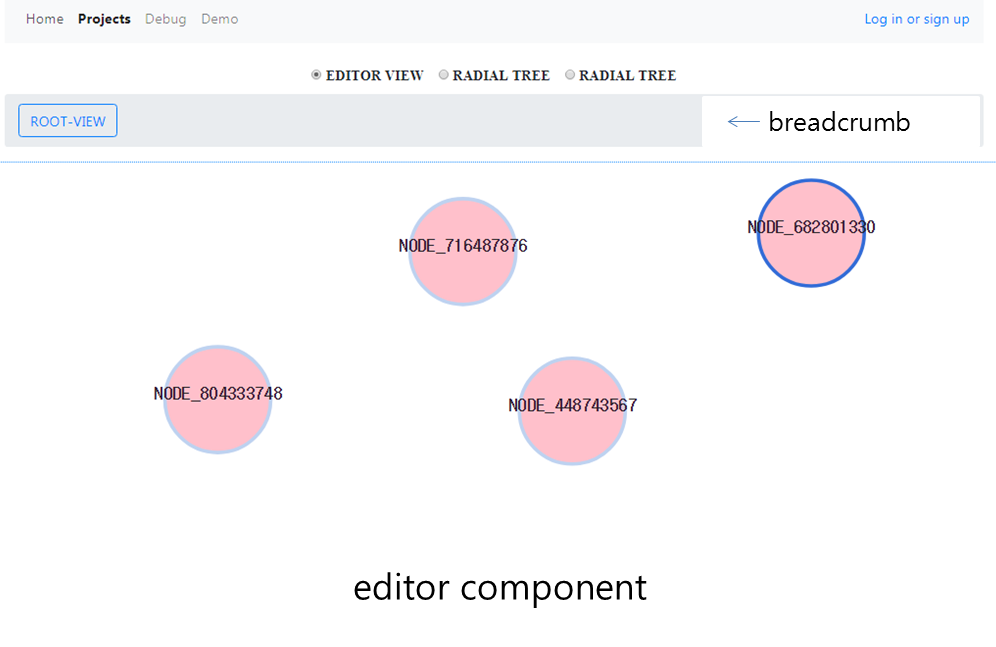 Demo of Project
[Speaker Notes: Let me give a quick demonstration on our project.
This component let us create an user or if you already have registered than you can just login.
This part of the web page allows the administrator to list the users and delete if needed.
Let me now create a new project.
This way we can create a project here.
These nodes represent a container.
it accepts one or more parameters.
We need to setup a web service either existing or one made by us into the node so you could get the output.
Thank you]
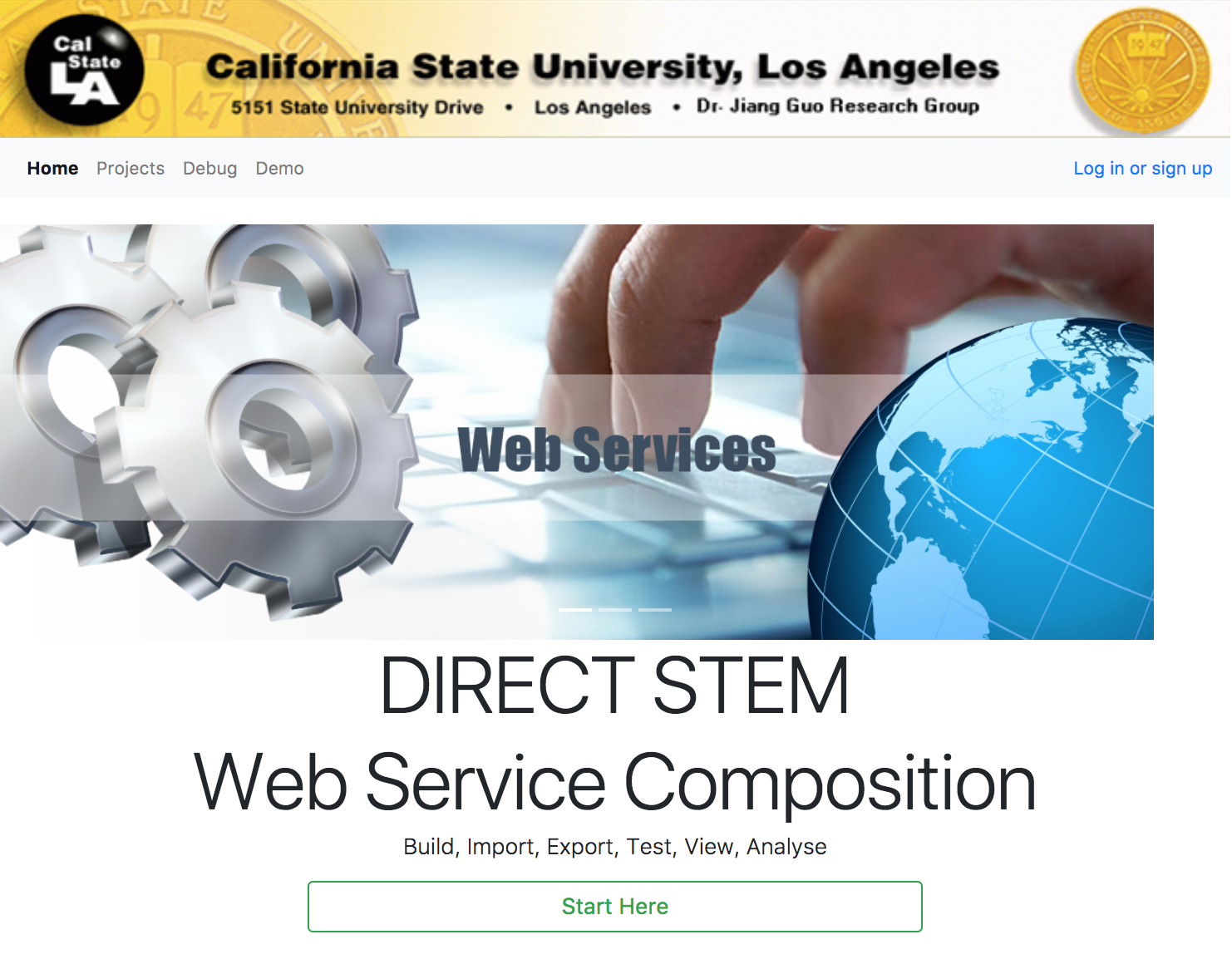 Backend
Implemented MySQL Database Schema
Learning Angular to connect backend to frontend
REST web services
CRUD operations in Angular
Implemented/Modified Node classes and other Java code
[Speaker Notes: What is a REST web service?
MySQL Basic tables
Create user, Retrieve user, Update user, Delete User]
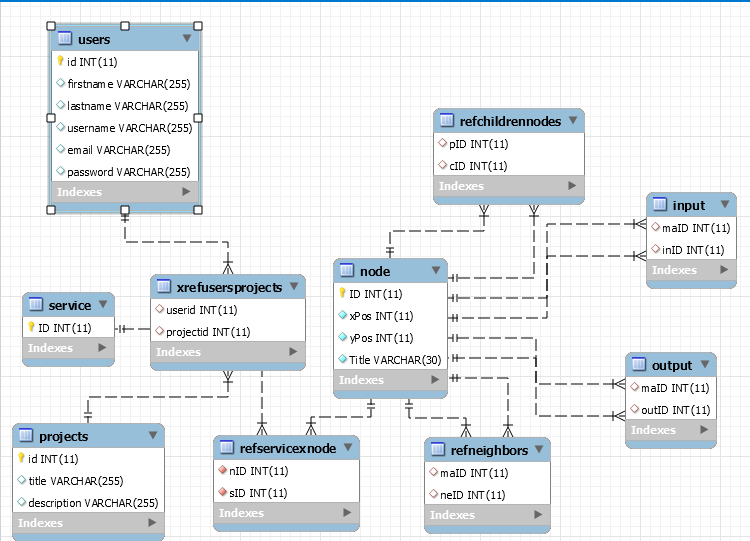 Database EER Diagram
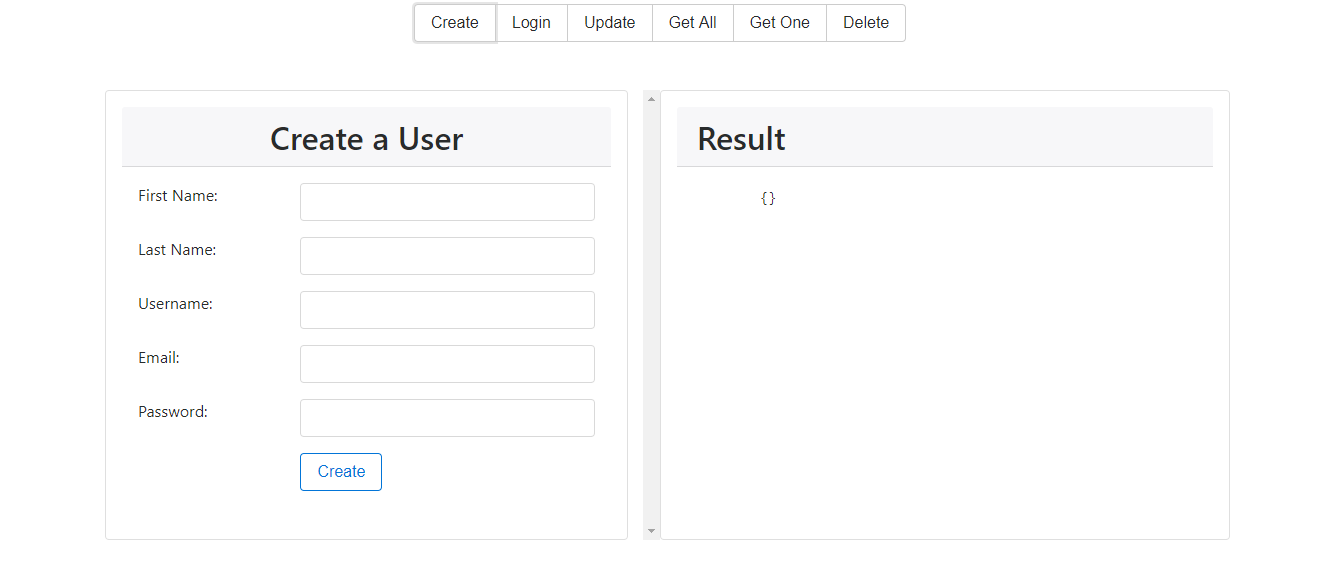 Database test site
[Speaker Notes: Shell for front end to see the message that will pass to the back end
Working on shell to test project saving and loading]
Some Backend problems
Lots of redundant data
Children & neighbors
Node format difficult to store
Need shell for testing project saving/loading
Progress
Login Page
Administration Page
Connect to Database
Timeline: Future Work
DEC
JAN
FEB
MAR
APR
MAY
JUN
Project Saving
Visuals for Project
User testing
External Web Service Integration
D3
Finishing Touches
Performance
Questions?